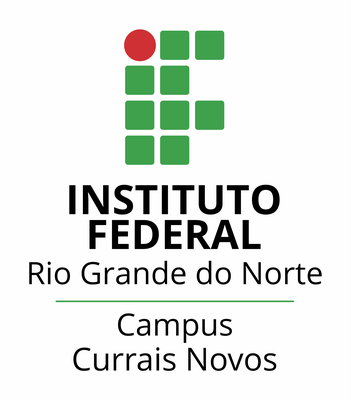 Pró-reitoria de ExtensãoPrograma de Apoio Institucional à ExtensãoCoordenação de Extensão do IFRN campus Currais Novos
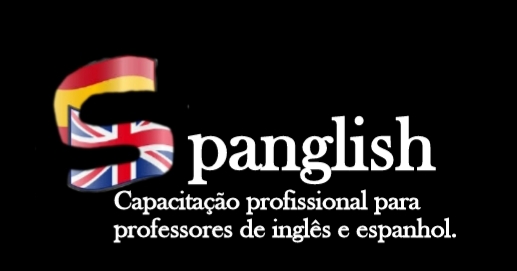 Coordenadora: Profª. Ma. Cristiane de Brito Cruz 
Aluna bolsista: Eline Costa de Lima 
Aluno voluntário: Kelly Aline Hipólito de Medeiros
SPANGLISH: Formação continuada de docentes de línguas estrangeiras das escolas públicas da cidade de Currais Novos e Região
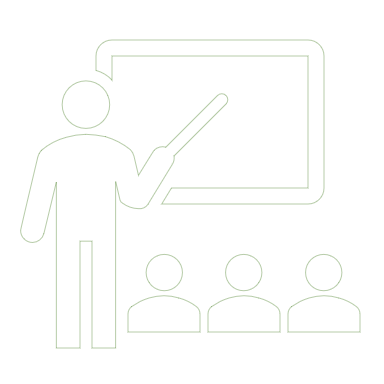 Objetivo geral
Reunir docentes que atuam em língua inglesa e espanhola na cidade de Currais Novos e região (e estudantes concluintes do curso de letras) para socializar ideias inovadoras, proporcionando um aperfeiçoamento da prática docente nas escolas do município e do estado da cidade e região.
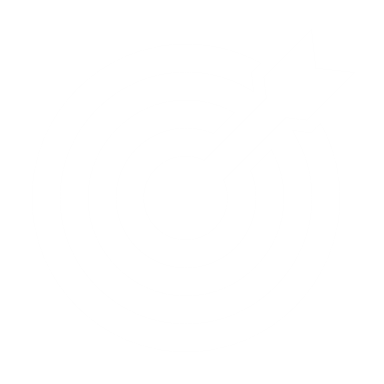 Público-alvo
Docentes de língua inglesa e espanhola que atuam na cidade de Currais Novos e região.
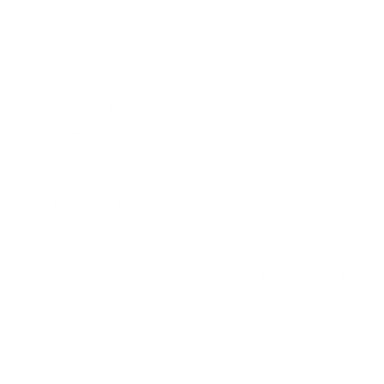 Alunos concluintes do curso de Letras – língua espanhola ou inglesa da região.
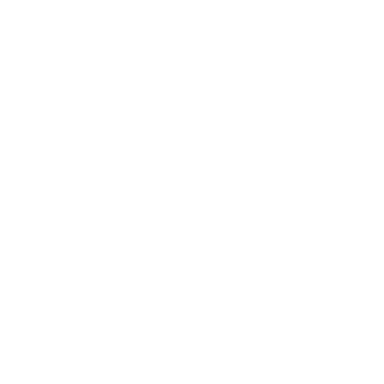 Diagnóstico inicial e sensibilização
Metodologia da execução do projeto
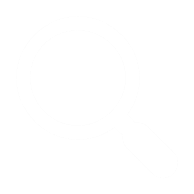 Reuniões de estudo
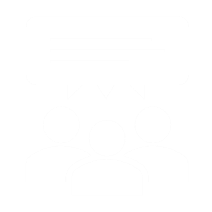 Sessões de oficina
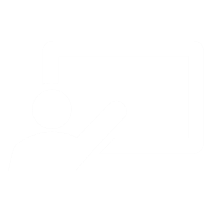 Visitas técnicas
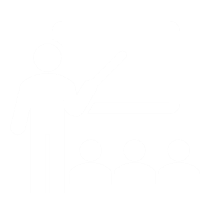 Culminâncias
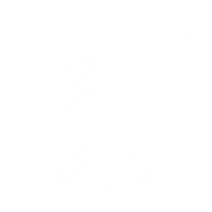 Metodologia da execução do projeto
Diagnóstico Inicial e sensibilização
Levantamento da quantidade de professores de língua inglesa e espanhola que ensinam na cidade de Currais Novos e região;
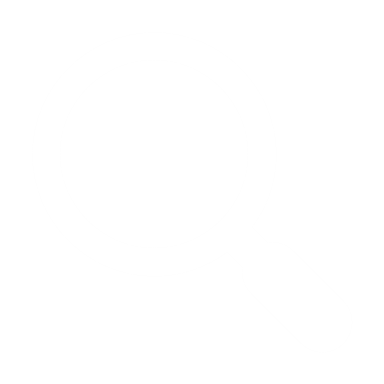 Pesquisa sobre as metodologias utilizadas em sala de aula e o perfil dos docentes municipais e estaduais que ministram aulas de inglês e espanhol.
Metodologia da execução do projeto
Reuniões de estudo
A partir do diagnóstico encontrado serão feitos estudos direcionados às várias metodologias de ensino do inglês e espanhol e apresentadas tanto em forma de palestras quanto em forma de seminários.
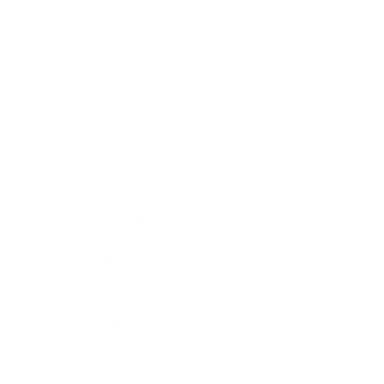 Metodologia da execução do projeto
Sessões de oficina
Os docentes farão seminários em grupos para apresentar as diversas metodologias a partir de temas pré-estabelecidos e discutidos em grupo.
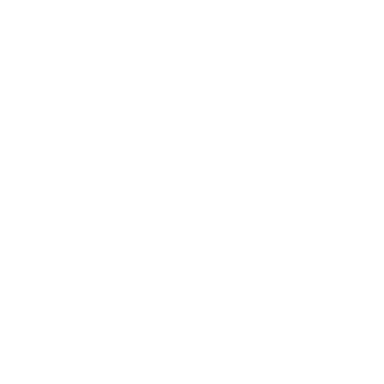 Metodologia da execução do projeto
Visitas técnicas
A partir das oficinas e das reuniões de estudos serão feitas visitas para acompanhamentos das atividades junto aos docentes em suas instituições de ensino.
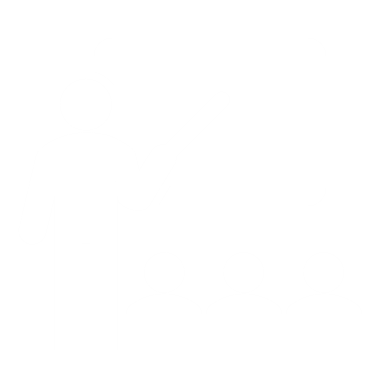 Metodologia da execução do projeto
Culminância
Os resultados serão apresentados aos docentes e discentes e será escrito um artigo para posterior publicação.
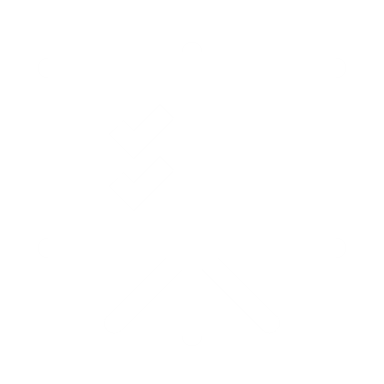 Resultados esperados e disseminação dos resultados
Os resultados serão apresentados na culminância através:
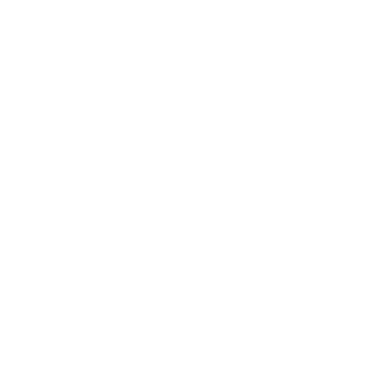 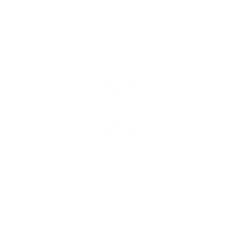 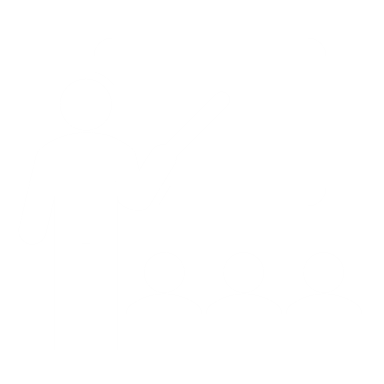 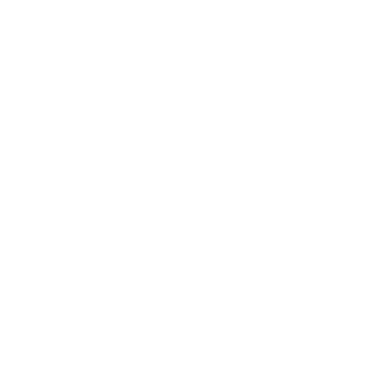 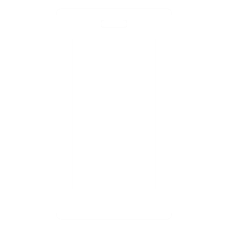 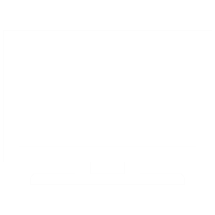 Submissão de artigo
Mídia (imprensa e redes sociais)
Docentes participantes